Jean le Rond d’Alembert (1717 – 1783)
FONCTION … les anciens analystes ont appelé fonctions d’une quantité quelconque x les différentes puissances de cette quantité; mais aujourd’hui on appelle fonction de x … une quantité algébrique composée de tant de termes qu’on voudra, & dans laquelle x se trouve d’une manière quelconque, mêlée, ou non, avec des constantes
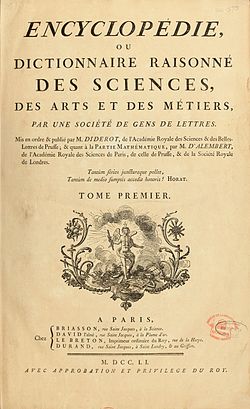